Avdekking og stopping av mobbing
Fagsamling 4 – 
Hitra
Arne Tveit – Elisabeth Rystad
Midt-norsk kompetansesenter for atferd
Voksne skaper vennskap sammen
https://www.youtube.com/watch?v=mkEUBOqgrjY&t=25s
AT/ER - MKA
Handlingsløypa
Oppfølging
Mistanke
Stopping
Avdekking
AT/ER - MKA
Tre hovedstrategier for å skape et godt psykososialt miljø
Tydelig klasseledelse - den autoritative voksne

Relasjonsarbeid med vekt på lærer- elev relasjonen

Felleskapsaktiviteter med vekt på å bygge gode klasse/gruppemiljøer og fokusere på elev-elev relasjonen

( Eriksen og Lyng 2018)
AT/ER - MKA
Fellesskapende aktiviteter 
fremmer den faglige og sosiale læringen (Eriksen&Lyng)
•I et fellesskap der elevene er trygge på at de har sin rettmessige plass, vil det ikke være stort behov for å danne grupperinger for å sikre seg tilhørighet og en trygg posisjon

•I utrygge fellesskap kan behovet for tilhørighet og frykten for å bli ekskludert, føre til at elevene grupper seg sammen om andre ting enn undervisning -for på den måten å skape en tilhørighet - og for å demme opp for frykten av å bli holdt utenfor
Trygge fellesskap forebygger utenforskap.
AT/ER - MKA
Nøkkelen til utfordringene
er ledelse 
   og da i betydningen av å ta grep



Eirik Irgens- NTNU
AT/ER - MKA
Å oppdage mobbing
Som rutine eller ved varsling
Spørreundersøkelser (anonyme og ikke-anonyme)
Kartleggingssamtaler
Observasjon
God kontakt med elevene
God kontakt med foreldrene
Godt inspeksjonssystem
Samarbeid og kollektivt ansvar i kollegiet
AT/ER - MKA
Aktivitetsplikt for et trygt og godt skolemiljø 

Opplæringsloven (Kap.9A og Kap. 9A-5):
Følge med  			    - indiv. plikt
Gripe inn 				    – indiv. plikt
Varsle rektor/skoleeier                 –indiv.plikt/ rektors plikt 
Undersøke      		                    – skolens plikt v/rektor
Iverksette egnede tiltak 	   – skolens plikt v/ rektor
Evaluere
Helt til eleven har det trygt og godt
Dokumentere (aktivitetsplan + dokumentasjon av hva som faktisk blir gjort)
Barnekonvensjonen ( kap 12 og 3):
                                                       Elevens rett til å bli hørt
                                                       Elevens beste
AT/ER - MKA
Opplæringsloven: § 9 A-5

Skjerpa aktivitetsplikt dersom ein som arbeider på skolen, krenkjer ein elev
Dersom ein som arbeider på skolen, får mistanke om eller kjennskap til at ein annan som arbeider på skolen, utset ein elev for krenking som mobbing, vald, diskriminering og trakassering, skal vedkommande straks varsle rektor. Rektor skal varsle skoleeigaren. Dersom det er ein i leiinga ved skolen som står bak krenkinga, skal skoleeigaren varslast direkte av den som fekk mistanke om eller kjennskap til krenkinga. Undersøking og tiltak etter § 9 A-4 tredje og fjerde ledd skal setjast i verk straks.
AT/ER - MKA
Hvem er de som krenker elever?
Voksne som ønsker å «ta» elever

Voksne som kommer til kort i en presset situasjon

Når det er et motsetningsforhold mellom elev og lærer
					
                                                        (Olweus 1996)
AT/ER - MKA
Hva oppleves som krenkende?
Å bli ledd av, uthengt i andres påsyn

Å bli oversett, mangel på anerkjennelse og respekt

Å ikke få lov til ting man spør om (gå på toalettet, hente en bok o.l.)

Å bli stilt spørsmål man ikke vet svaret påå

At voksne ikke griper inn når medelever mobber
AT/ER - MKA
Risikofaktorer for å bli utsatt for krenkelser fra voksne
Gutter ser ut til å være mer utsatt (jamfør elevundersøkelsen)

Økt risiko i aldersgruppen 11-15 år

Elever som viser problematferd er mer utsatt enn andre

Lite fokus på temaet blant de ansatte og i lærerutdanningen kan være en risikofaktor

Elever fra familier med lav sosioøkonomisk bakgrunn kan være mer utsatte
AT/ER - MKA
Aktivitetsplikt for et trygt og godt skolemiljø 

Opplæringsloven (Kap.9A og Kap. 9A-5):
Følge med  			    - indiv. plikt
Gripe inn 				    – indiv. plikt
Varsle rektor/skoleeier                 –indiv.plikt/ rektors plikt 
Undersøke      		                    – skolens plikt v/rektor
Iverksette egnede tiltak 	   – skolens plikt v/ rektor
Evaluere
Helt til eleven har det trygt og godt
Dokumentere (aktivitetsplan + dokumentasjon av hva som faktisk blir gjort)
Barnekonvensjonen ( kap 12 og 3):
                                                       Elevens rett til å bli hørt
                                                       Elevens beste
AT/ER - MKA
Forhold som læreren må ha kjennskap til og oversikt over
Bråk og uro
Vennskap
Ensomhet
Popularitet
Makt
Tradisjonell og digital mobbing
Hjelpsomhet
AT/ER - MKA
Elevsamtaler
Tilsyn
Observasjon
Gode avdekkingsrutiner
Undersøkelser
Foreldresamarbeid
AT/ER - MKA
Observasjon
SAMSPILL; verbale og nonverbale uttrykk, kombinasjoner av disse og handlinger

         Kroppslige bevegelser   
    (forflytning, plassering)   
                
        Uttrykk i øyne og ansikt 
       (øyekontakt, blikking, grimaser)

         Stemmebruk
   (herming, ord, lyder, tonefall)

 Krenkende handlinger 
	                                                          (Tove Flack)
AT/ER - MKA
Undersøkelser
-kan gi oss  verdifulle opplysninger

-sammen med annen info, innhentet på ulike måter, kan dette gi oss grunnlag for en  mer treffsikker konklusjon

Vi må kryss-sjekke relevante opplysninger og foreta en profesjonell analyse, FØR vi kan konkludere i en mobbesak
AT/ER - MKA
Målrettet undersøkelse via Spekter          kan brukes på to måter
Som et forebyggende virkemiddel for å få oversikt over miljøet og det sosiale samspillet i en klasse
Elevene fyller ut med sitt navn, men de kan ikke bli bedt om å skrive inn navn på noen de mener mobber eller blir utsatt for mobbing
Som et målretta tiltak ved mistanke om mobbing i en klasse
Elevene fyller ut med sitt navn, samt navngir de i klassen som de mener mobber andre og hvem som utsettes for mobbing.
AT/ER - MKA
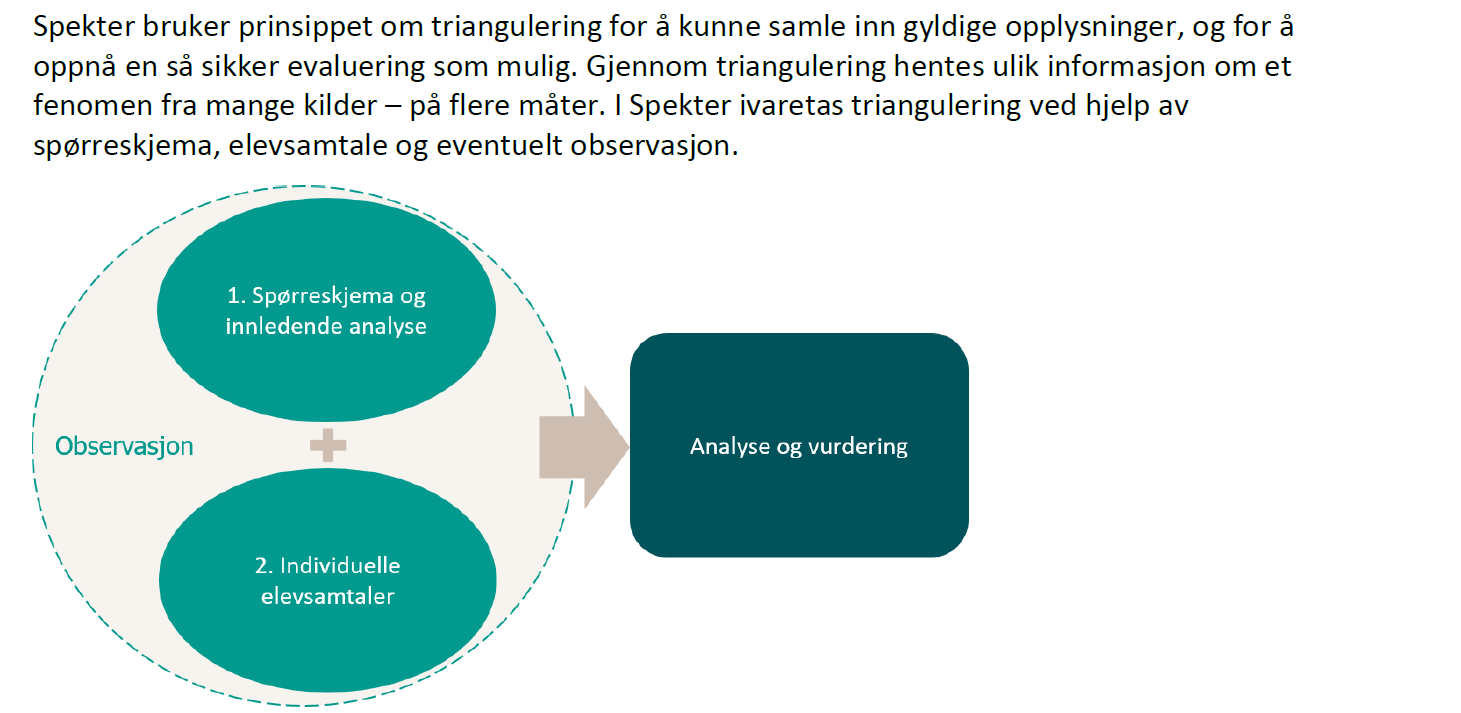 AT/ER - MKA
Data triangulering  (Roland 2018)
Del 1:	spørreskjema  (evt samtaler for de yngste)
	 Observasjoner, annen info
Del 2:	individuelle oppfølgingssamtaler
               Analyse og konklusjon

Del 3:	Stoppsamtale
               Evaluering
Planlegging
Begrunne bruken av kartleggingen
Sett av tid til hele prosessen
Ta høyde for at noe må tas tak i med en gang.
Informere foreldre
Praktisk gjennomføring i klassene
Hva skjer når elevene er ferdige med spørreskjema?
Hvordan håndtere og oppbevare data?
Gjennomføring av spørreundersøkelse
Hvilken rekkefølge?
Hvilke klasser/trinn?
Analyse av data
Avdekke mobbing
Ensomme/isolerte elever
Ressurser i klassen
Elevsamtaler
Kort tid etter gjennomføringen av spørreundersøkelsen
15-20 minutter
Få utdypende informasjon - mulige mobbekasus, sosial isolasjon og elevressurser for alliansebygging og tiltak
Et lærerteam gir flere gevinster; Raskt, utveksle informasjon, inntrykk på elevene at de ansatte står sammen.
Indikerte observasjoner
Hva, hvem og hvordan bestemmes av det man har fått vite i så langt
Observasjoner for å undersøke og dokumentere konkret informasjon
Her kan konkrete verktøy være nyttig (se f.eks Innblikk)
Konklusjon og planlegging av videre arbeid
Rektor og lærere konkluderer om det man har funnet gir grunnlag for å lage aktivitetsplan
Rektor og lærere konkluderer om det som er funnet er å forstå som alvorlige krenkelser eller mobbing
Utvikling av tiltak
Lage plan for arbeidet videre.
Spekter – Mer enn et spørreskjema
AT/ER - MKA
Analyse og konklusjon
En svært viktig hensikt med bruken av Spekter er å avdekke mobbing. I den innledende analysen av Spekter – del 1, settes lyset på mulige mobbekasus.
I Spekter – del 2 gjennomføres en grundig analyse – triangulering – som grunnlag for skolens konklusjon og tiltak.

Mobbing verifiseres
Mobbing verifiseres ikke

Rektors rolle
Rektor konkluderer
Spekter-samtaler
observasjon
Spekter-skjema
Subjektiv opplevelse
AT/ER - MKA
[Speaker Notes: i]
Den innledende analysen/fasen  
gir indikasjoner på
1. Mobbe-problematikk

2. Ensomme/isolerte elever

3.  Ressurser i klassen
(Roland, E. 2018)
AT/ER - MKA
Innledende analyse
Eks 1





Eks 2





Eks 3
Dialogisk samtale 1  (6 min)
https://vimeo.com/639465499/9e44ef4f66

Hva er bra med denne samtalen, hva lykkes læreren med her?
AT/ER - MKA
Samtale med den som er utsatt
Bekrefte
mobbing
Støtte
Lytte
Forespeile
Ny avtale
AT/ER - MKA
Dialogisk samtale 2 (8 min)
https://vimeo.com/639544919/49602ff5b0

Hva tenker dere om denne samtalen? Hva lykkes læreren med her?
AT/ER - MKA
Samtale med den/de som utøver mobbing
En av gangen
Bekrefte
mobbing
Stille krav/gi støtte
Lytte
Stille krav/gi støtte
Samarbeid
AT/ER - MKA
[Speaker Notes: i]
SPEKTER
https://www.minskole.no/DynamicContent//Documents/39-e071c880-1eb0-4829-97ea-3a41e7cce968.pdf
AT/ER - MKA
Samtykkeskjemahttps://www.minskole.no/DynamicContent//Documents/549-7e4d75ff-d54c-4dcf-a87e-244ec5dd8b5e.pdf
1.Gjennomføring  https://laringsmiljosenteret.uis.no/skole/mobbing/filmer-boker-og-verktoy/spekter-kartleggingsverktoy/
Ingen forvarsel til elever eller foresatte.
Ingen definisjoner eller føringer i forkant.
Målet er å få mest mulig  info som du skal bearbeide og analysere i ettertid.

Gjennomføres av kontaktlærer i første time og samtidig for hele skolen (fom 3.klasse) Forslag til intro:  «Det er mitt ansvar å sørge for at alle elevene i denne klassen  har det bra. Den jobben klarer ikke jeg uten hjelp fra dere. Nå skal dere svare på noen spørsmål om klassemiljøet vårt. Dere skal svare så godt dere kan, uten å snakke sammen, se hva andre svarer eller samarbeide. Dere skal heller ikke fortelle til andre hva dere har svart i ettertid.  Det er kun jeg som skal lese dette.  Når du er ferdig med å svare så skal du gjøre dette…….”
AT/ER - MKA
2. Analyse
Gå igjennom alle elevsvarene samme dag. 

Fokuser på de spørsmålene som omhandler mobbing: 

-hvem er muligens utsatt for mobbing
-hvem er muligens utøvere av mobbing
               
Hva blir gjort, hvor ofte, hvor?
AT/ER - MKA
3.Organisering av etterarbeid 

Oppfølging og videre undersøkelser gjennomføres neste dag.

Elevene settes igang med et selvstendig arbeid. 
En annen voksen tar over klassen mens du uten fellesinfo,  henter ut en og en elev for oppklaringsspørsmål og videre utsjekking.

Få tak i så mye fakta og detaljkunnskap som mulig!

Start med de mest troverdige elevene. 
Ta ut alle for samtale (eventuelt grupper…) slik at det ikke blir avslørt hvem som har sagt hva.

Du sitter i et annet rom og tar samtalene fortløpende. 

Elevene går tilbake til klasserommet  (ev et  annet rom ) og gjør selvstendig elevaktivitet.

 Ingen pauser eller friminutt gjennomføres  før elevene har vært på samtale.
AT/ER - MKA
4. Stoppsamtaler 

Når du har sikker info (fra spørreundersøkelse og oppfølgingssamtaler) tar du en samtale med:


Den som er utsatt for utestenging, trakassering, krenkelse, mobbing
Forslag til intro:

«Nå har vi hatt en skriftlig undersøkelse og jeg har snakket elever i klassen vår. Jeg vet at du er utsatt for trakassering. Du blir………
Vi skal ikke ha det sånn i klassen vår og det er mitt og skolens  ansvar  å ordne opp i dette.  Jeg håper du har tillit til meg og at du forteller meg det jeg trenger å vite, for å ordne opp i dette.
Jeg kommer til å informere dine foreldre i dag om det jeg vet. Rektor vil også få beskjed. 
Så vil du og dine foreldre  bli informert om veien videre. Det viktigste nå er at du kommer på skolen i morgen. Hvilke elever føler du deg trygg på? Er det en ide at han/hun kommer innom og eventuelt går sammen med deg på skolen i morgen? Har du noe annet du vil si eller tilføye? I morgen vil jeg gjerne prate med deg igjen. Er det greit? »
AT/ER - MKA
fortsettelse stoppsamtaler………
Dersom du har sikker info gjennomføres også samtale med (kan vente til neste dag)

Den som har utsatt andre for mobbing. 
Forslag til intro:

«Som du vet har vi gjennomført en elevundersøkelse. Jeg har også snakket med alle elevene i klassen. 
Jeg vet at du har utsatt …. for utestenging/ trakassering / alvorlig krenkelse. 
Sånn skal vi ikke ha det i klassen vår og dette må ta slutt. Nå, med en gang.
Alle i klassen vår skal føle at de hører til her. At de har noen å være sammen med, som de kan stole på. Du skal også være med å bidra til det. På hvilken måte kan du bidra? Trenger du hjelp, så er jeg her for å bistå.
Jeg kommer til å informere dine foreldre i dag om det som har skjedd. Rektor vil også få beskjed. Du og dine foreldre vil bli orientert om hvordan vi skal jobbe med saken videre. Det viktigste nå er at du med umiddelbar virkning slutter å plage………Kan jeg stole på at du har forstått hva det betyr?  Kan du gjenta hva du skal gjøre nå?  Jeg kommer til å snakke med deg om et par dager for å høre hvordan det går med deg. Og for å forsikre meg om at du har forstått hva vi har snakket om i dag.»
AT/ER - MKA
Mellomarbeid
Med bakgrunn i  Elevundersøkelsen gjennomføres et oppfølgingsarbeid vedrørende det psykososiale læringsmiljøet, og da spesielt det som er mobberelatert. Målet er å avdekke og  eventuelt stoppe mobbing, negative handlinger så som utestenging, ryktespredning, erting, slag og spark mot en som ikke kan forsvare seg.                               

Spekter gjennomføres etter de føringer som er gitt i denne presentasjonen.

Med utgangspunkt  i spørsmål nr.1: “hvem vil du helst være sammen med i friminuttene”, lages et enkelt sosiogram på alle trinn. Reflekter over funn og mulig strategi.
Tema på fagsamling 5 er oppfølging og resosialisering av barn som er utsatt. Vi samles den 30.04.22
AT/ER - MKA
En filmsnutt: 
En mobbehistorie (4 min)https://www.youtube.com/watch?v=xe708v1VEDY
AT/ER - MKA
Øvelse på stoppsamtale
Gå sammen tre og tre:
En er lærer, en er elev, en er observatør.
Bytt på rollene slik at alle får prøvd de ulike posisjonene.

Lærer konfronterer eleven med sine opplysninger. Følg manus

Eleven får gi tilsvar, men lærer går ikke inn i detaljer og begrunnelser. Fastholder at de har sikre bevis for at dette har foregått (og foregår) og at det er nulltoleranse for dette.

Lærer avslutter med å si at han kommer til å følge med og at eleven blir innkalt til en oppfølgingssamtale om kort tid.

Observatør gir tilbakemelding på samtalen
AT/ER - MKA